MATERI TAMBAHANKULIAH KE-2
SELAMAT BELAJAR…!
1
KOMPOSISI SUMBER PENDANAAN BERIKUT ALOKASI SEKTOR INDUSTRI (TRILIUN RUPIAH)
Sumber Pendanaan Pengembangan Infrastruktur 2015-2019
Alokasi Pendanaan Pengembangan
Infrastruktur Menurut Sektor
Swasta+
BUMN
50%
APBN+
APBD
50%
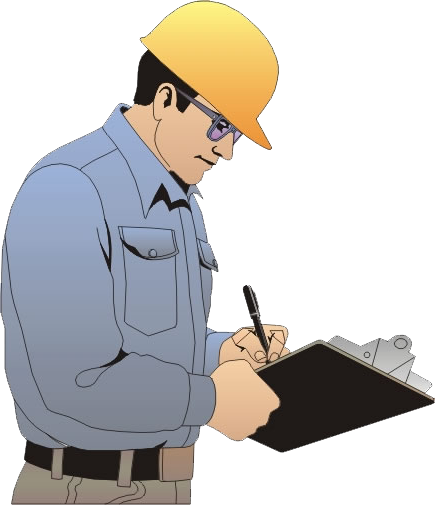 Total kebutuhan pembiayaan infrastruktur selama 5 tahun ke depan:
Rp. 5.519 triliun
Sumber: BAPPENAS, Persatuan Insinyur Indonesia
TINGKAT KEPUASAN HIDUP TERHADAP SEPULUH ASPEK KEHIDUPAN 2013 DAN 2014
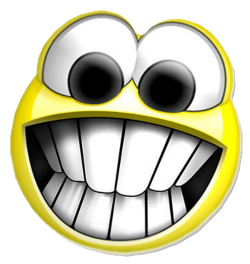 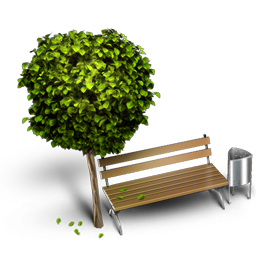 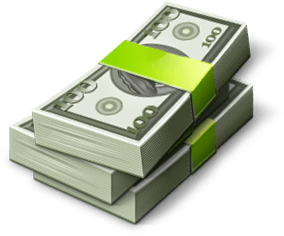 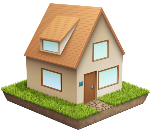 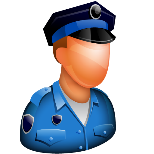 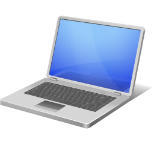 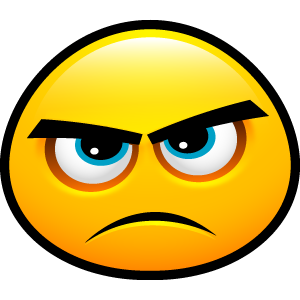 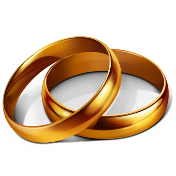 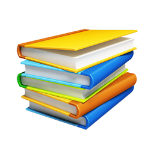 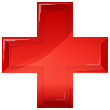 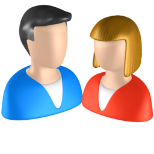 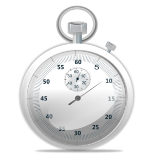 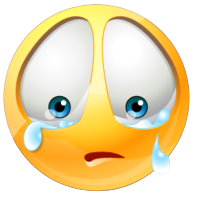 Sumber: Berita Resmi Statistik BPS dan World Hapapines Report, Kompas 14 Feb’15